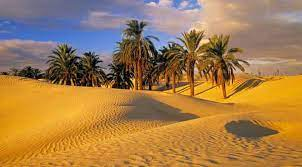 স্বাগত 
সবাইকে
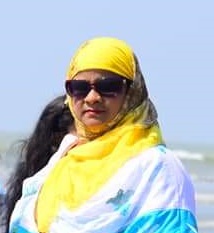 উপস্থাপনায়ঃ
মোছাঃ ছাবিনা ইয়াছমিন
সহকারি শিক্ষক
শিবপুর উচ্চ বিদ্যালয়
বিরামপুর, দিনাজপুর
sweetsabina75@gmail.com
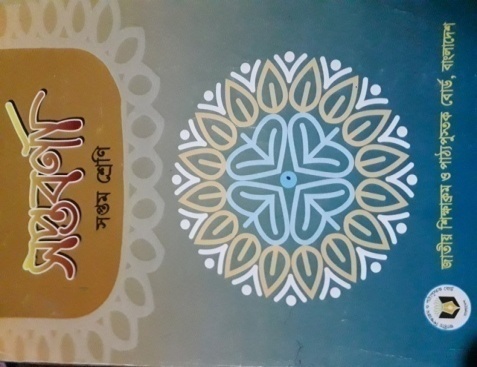 পাঠ পরিচিতি
শ্রেণিঃ ৭ম
বিষয়ঃবাংলা ( গদ্য )
সময়ঃ ৫০ মিনিট
ছবি দুটি দেখে নীচের প্রশ্নগুলোর উত্তর দাও
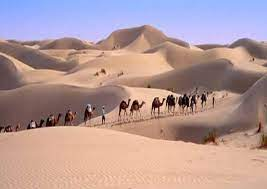 ছবিতে তোমরা কী দেখতে পাচ্ছ ?
সৌদি-আরব আমাদের কোন মহামানবের জন্ম স্থান ?
এগুলো কোন দেশের ছবি ?
হযরত মুহাম্মদ (সাঃ)-কে মরুভূমির কী নামে আখ্যায়িত করা হয়েছে ?
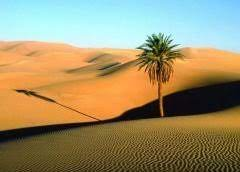 মরুভূমির ছবি
সৌদি-আরবের ছবি
হযরত মুহাম্মদ (সাঃ)-এর
আজকের পাঠ
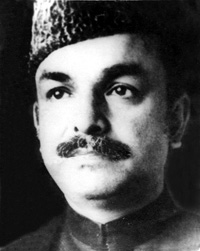 “মরূ-ভাষ্কর”
-হবীবুল্লাহ্‌ বাহার
শিখনফল
এই পাঠ শেষে শিক্ষার্থীরা………
১। লেখক পরিচিতি বলতে পারবে ।
২। হযরত মুহম্মদ (সাঃ) এর মানবীয় গুনাবলী সম্পর্কে জানতে পারবে ।
৩। হযরত মুহম্মদ (সাঃ) প্রবর্তিত ন্যায় ও সাম্যের স্বরূপ বিশ্লেষন করতে পারবে ।
লেখক পরিচিতি
হবীবুল্লাহ্‌ বাহার
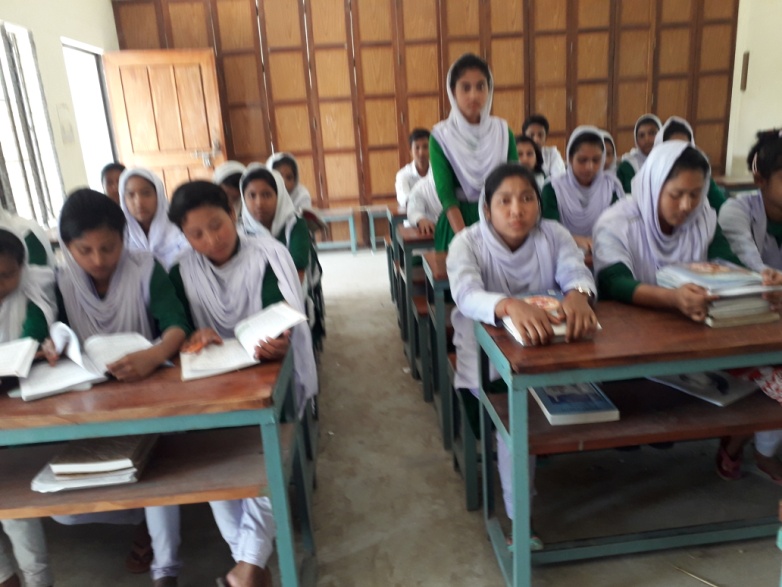 একক কাজ
লেখক হবীবুল্লাহ বাহার সম্পর্কে যা জান বল ।
শব্দগুলোর অর্থ জেনে নেই
সুরাহি
লহু
মরু-ভাস্কর
কষ্টিপাথর
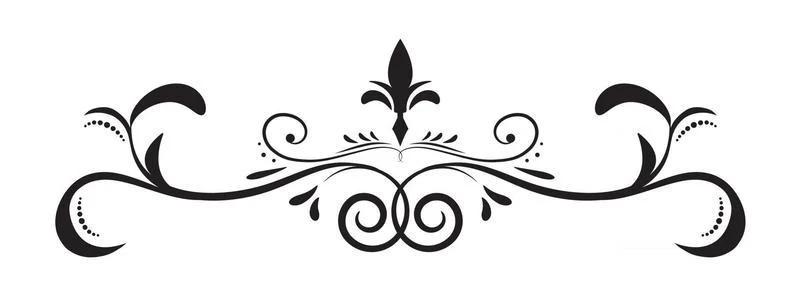 শব্দগুলোর অর্থ জেনে নেই
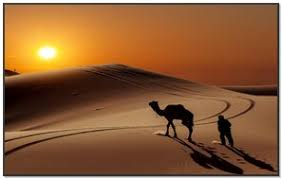 মরু-ভাস্কর
মরু-ভূমির সূর্য ।
সোনা ঘষে পরীক্ষা করার এক রকম কালো পাথর ।
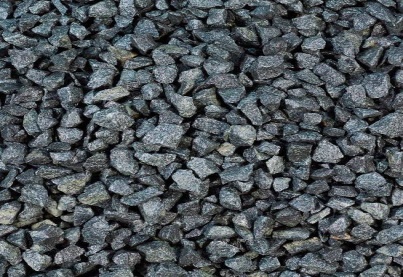 কষ্টিপাথর
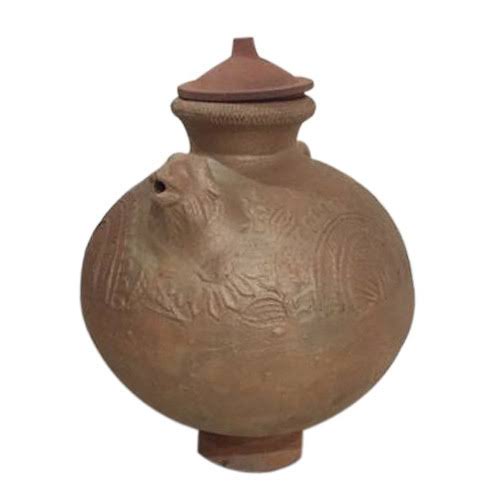 সুরাহি
পানির এক রকম পাত্র।
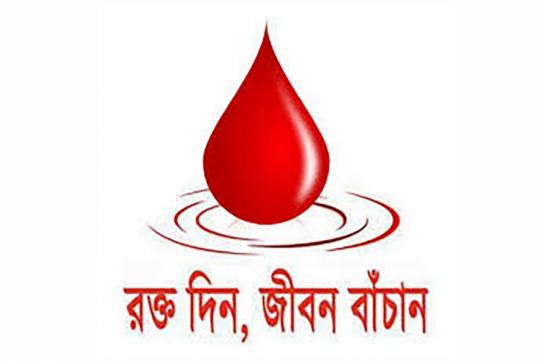 লহু
রক্ত ।
জোড়ায় কাজ
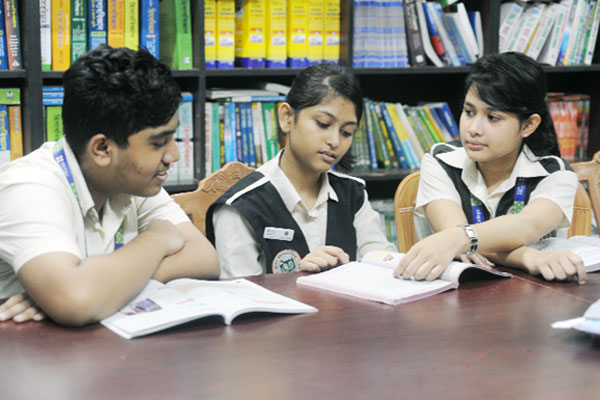 মরু-ভাস্কর, কষ্টিপাথর, সুরাহি, লহু-শব্দগুলোর অর্থসহ তিনটি করে বাক্য গঠন কর।
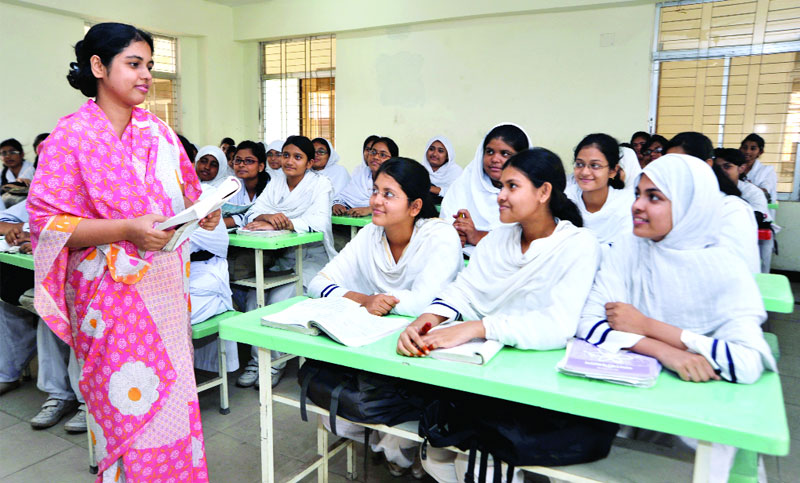 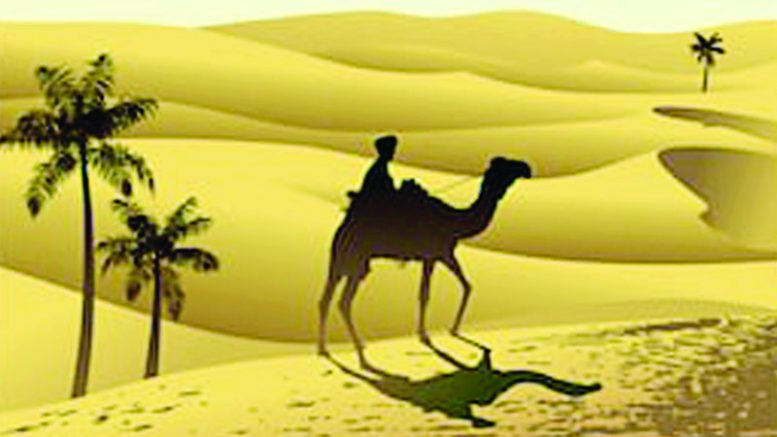 আদর্শ পাঠ
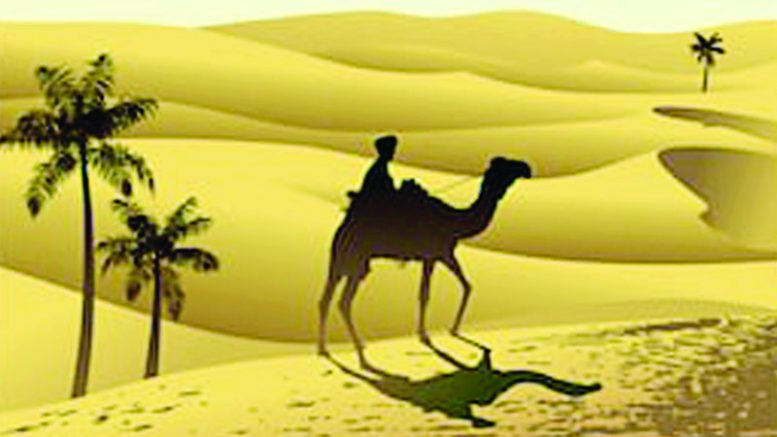 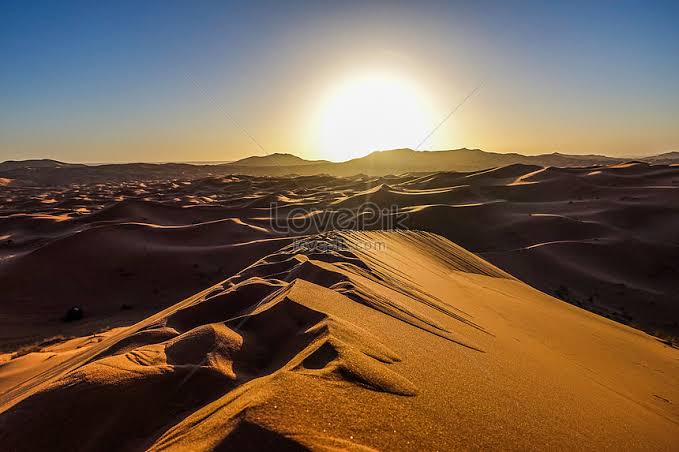 হযরত মুহাম্মদ (সাঃ) – কে মরুভূমির সুর্য বলা হয়েছে ।
যেসব মহাপুরুষের আবির্ভাবে পৃথিবী ধন্য হয়েছে – মানুষের জীবনে যারা এনেছেন সৌষ্ঠব , ফুটিয়েছেন লাবন্য , মরূভাস্কর হযরত মুহাম্মদ মোস্তফা (সাঃ) তাদের মধ্যে সর্বশ্রেষ্ঠ ।
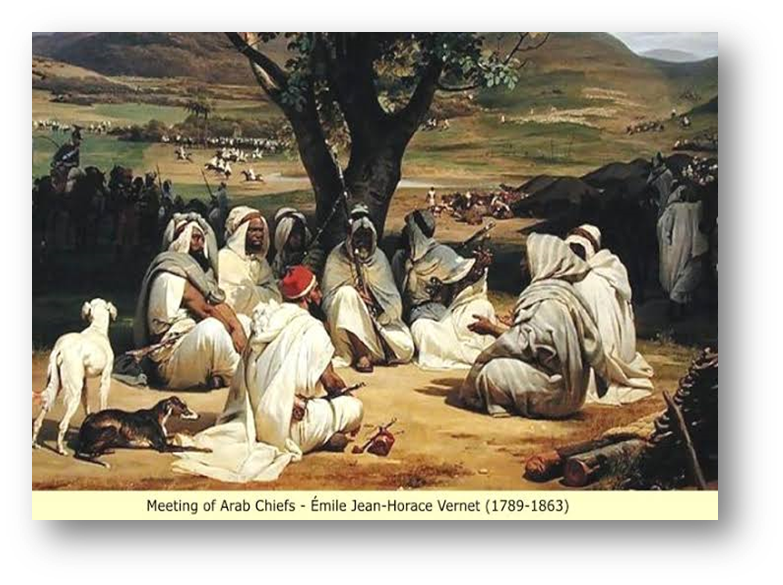 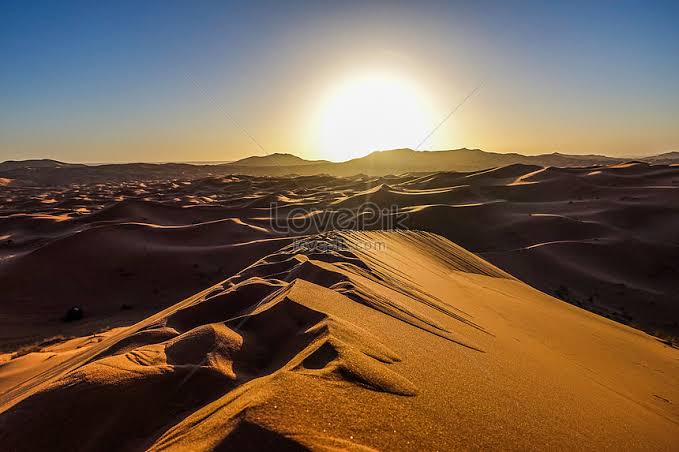 হযরত মুহাম্মদ (সাঃ) – কে মরুভূমির সুর্য বলা হয়েছে ।
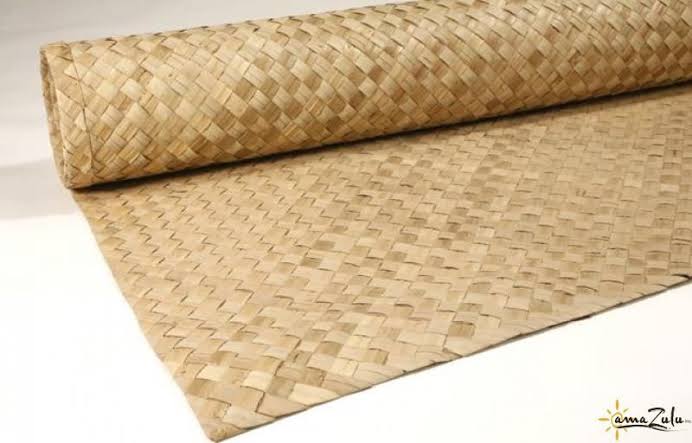 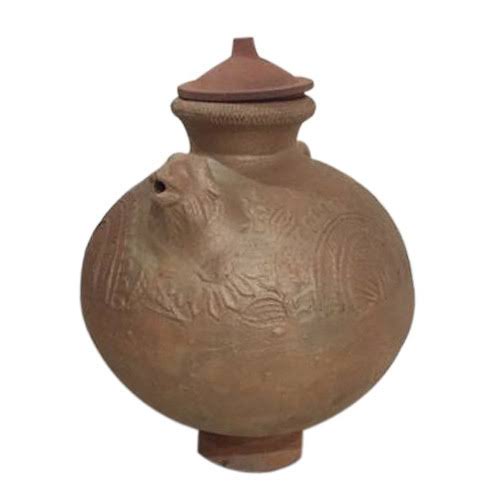 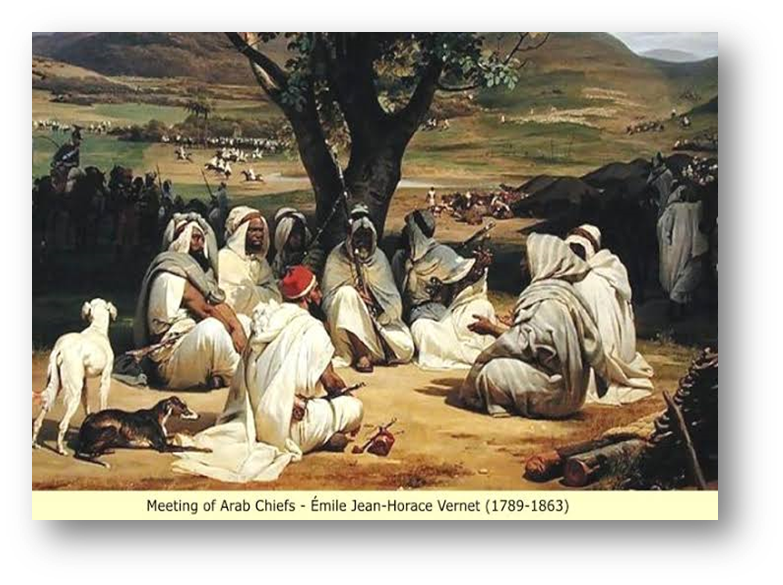 আরবের লোকের স্মৃতিশক্তি ছিল সত্যি অসাধারন । বিরাট বিরাট কাব্যগ্রন্থ তারা সহজেই মুখস্ত করে ফেলত ।
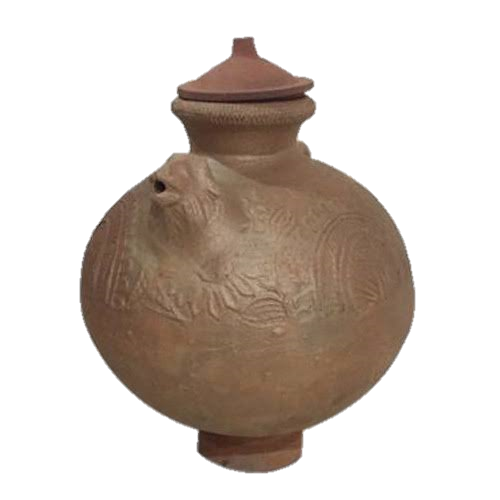 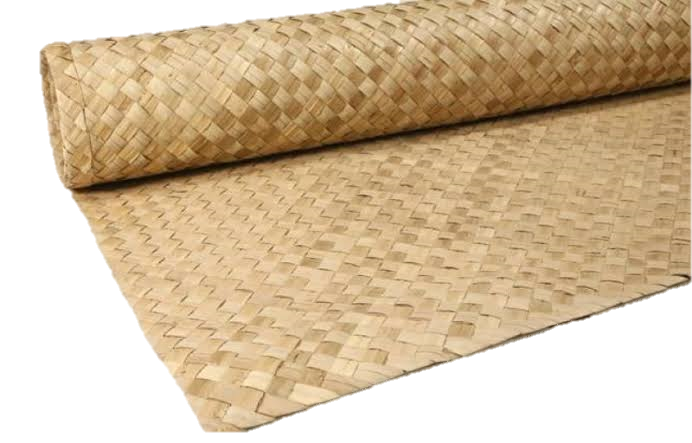 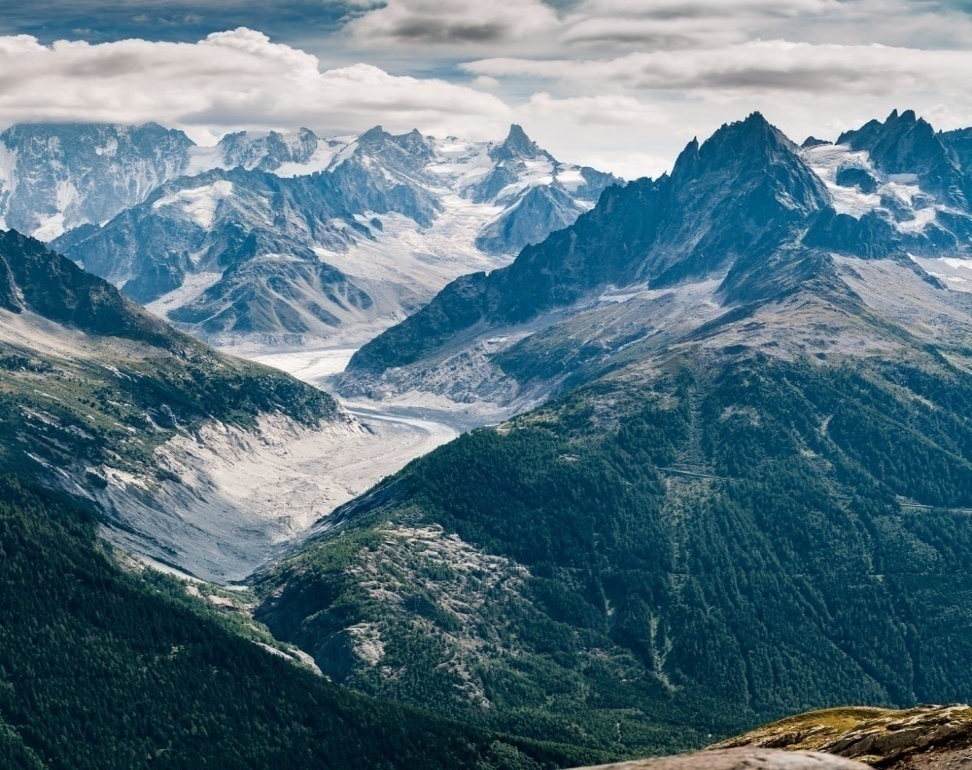 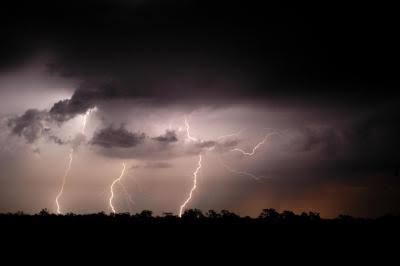 হযরত যখন মদিনার অধিনায়ক , তখন  তাঁর ঘরের আসবাব ছিল – একখানা “খেজুর পাতার বিছানা” আর “একটি পানির সুরাহি” ।
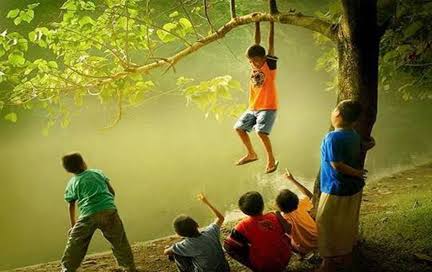 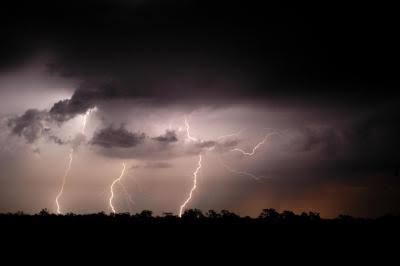 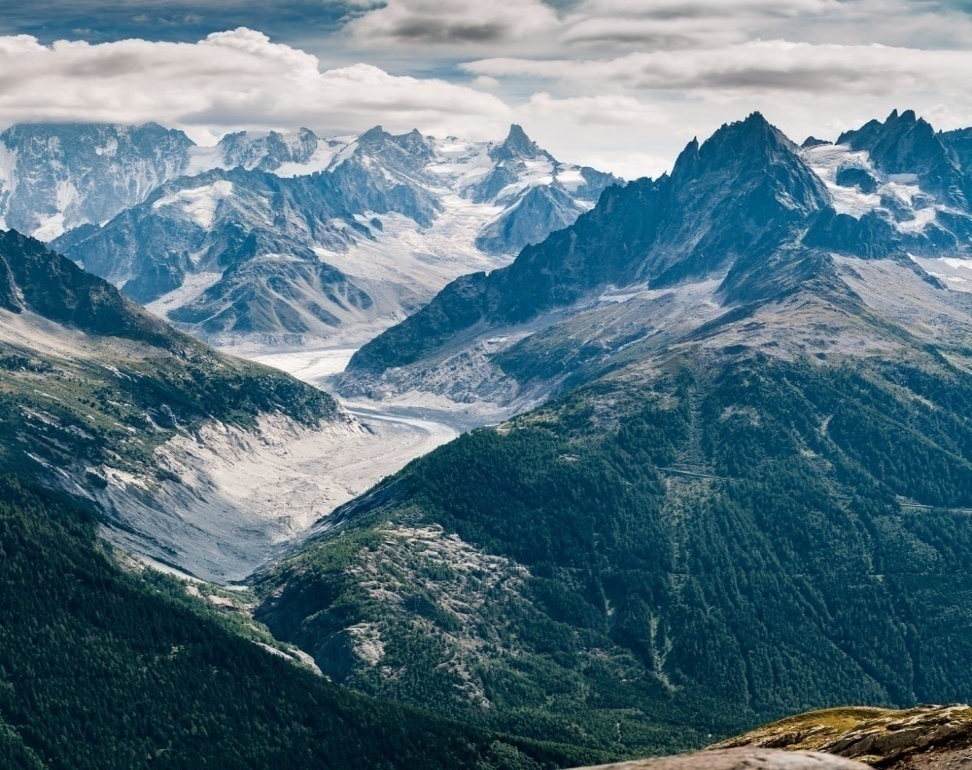 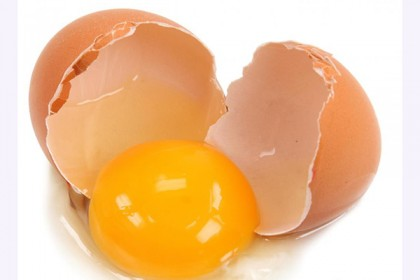 সত্যে ও সংগ্রামে তিনি ছিলেন
বজ্রের মতো কঠোর
পর্বতের মতো অটল
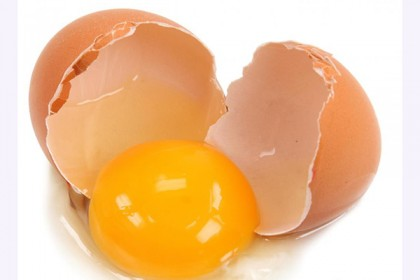 তিনি ছেলেপিলের সাথে মেশেন একেবারে শিশুর মন নিয়ে ।
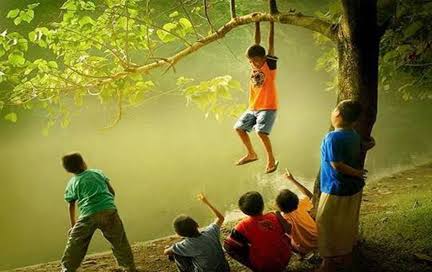 তাঁকেই আবার দেখতে পাই – কুসুমের চেয়েও কোমল ।
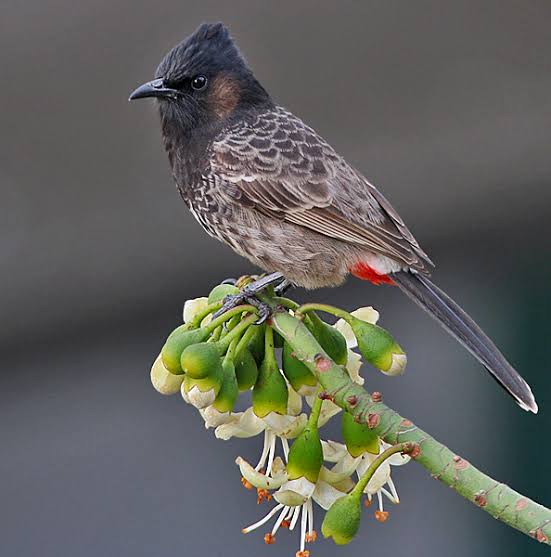 পথে দেখা হলে বালক – বন্ধুকে তার বুলবুলির খবর জিজ্ঞেস করতে ভূল হয়না ।
মক্কা বিজয়ের পর সাফা পর্বতের পাদদেশে বসে হযরত বক্তব্য দেন ।
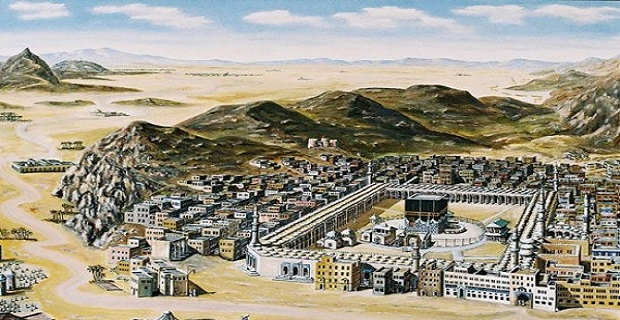 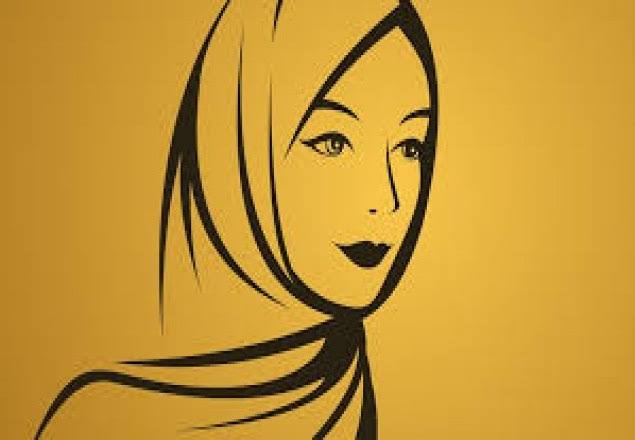 তিনি নারীর অবস্থার পরিবর্তন এনেছেন ।
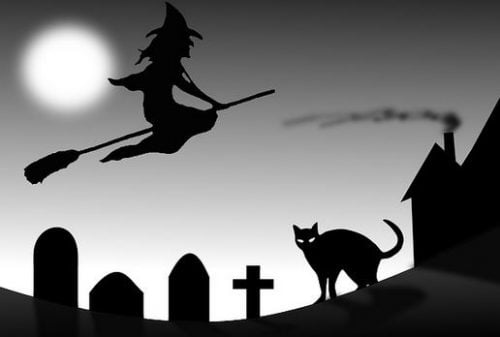 তিনি কখনও কুসংস্কারকে প্রশ্রয় দেননি ।
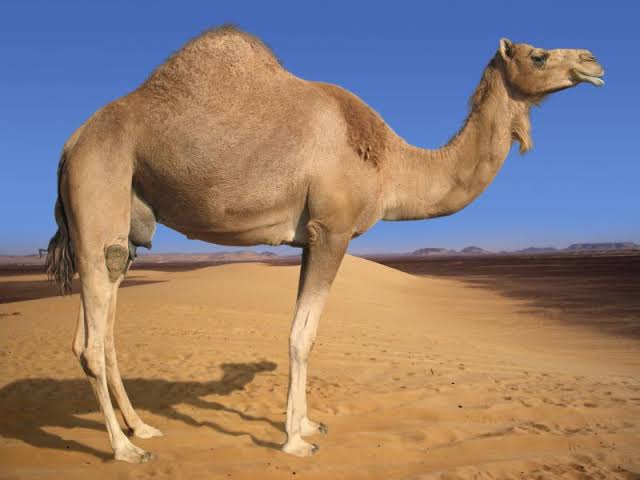 জ্ঞান যেন হারানো উটের মতো – তাকে তিনি খুঁজে  বের করতে বলেছেন যেখান থেকে হোক ।
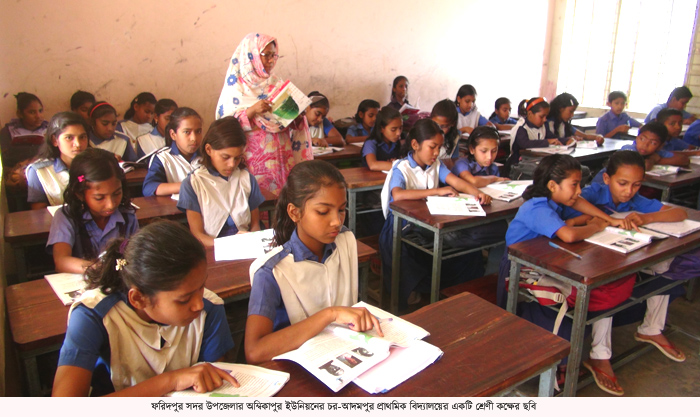 সরব পাঠ
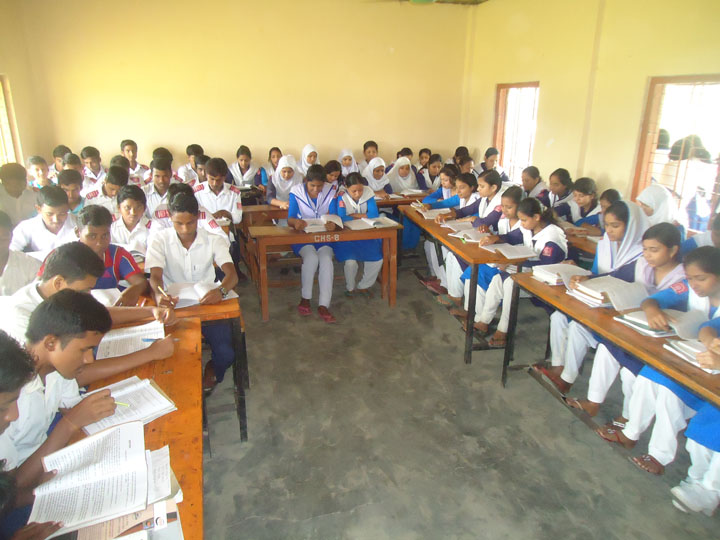 নীরব পাঠ
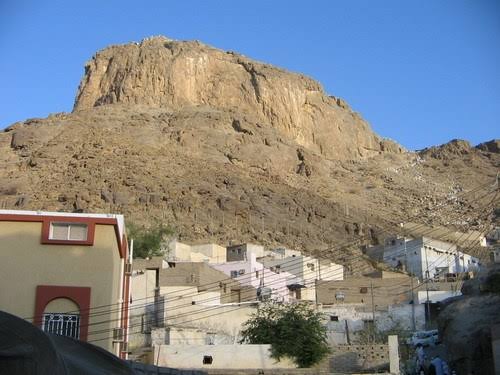 দলীয় কাজ
মহামানবদের প্রতি শ্রদ্ধা প্রদর্শনে তাঁদের অনুসরণে ৫টি কল্যানকর কাজের তালিকা তৈরী কর ।
মুল্যায়ন
২।  হযরত মুহাম্মদ (সাঃ) কোন ক্ষেত্রে বজ্রের মতো কঠোর ছিলেন ?
খ) দয়া ও করুনা
ক) ক্ষমা ও মহানুভবতা
ঘ) সাম্যের প্রচার ও প্রতিষ্ঠায়
গ) সত্য ও সংগ্রামের চেতনায়
৩। “এদের জ্ঞান দাও প্রভূ–এদের ক্ষমা কর”-একথাটি কেন বলেছেন ?
।) মক্কার লোকদের অত্যাচারে
।।) মদিনার লোকদের অত্যাচারে
।।।) তায়েফের লোকদের অত্যাচারে
নীচের কোনটি সঠিক ?
ক) । ও ।।
গ) । , ।।  ও ।।।
খ) । ও ।।।
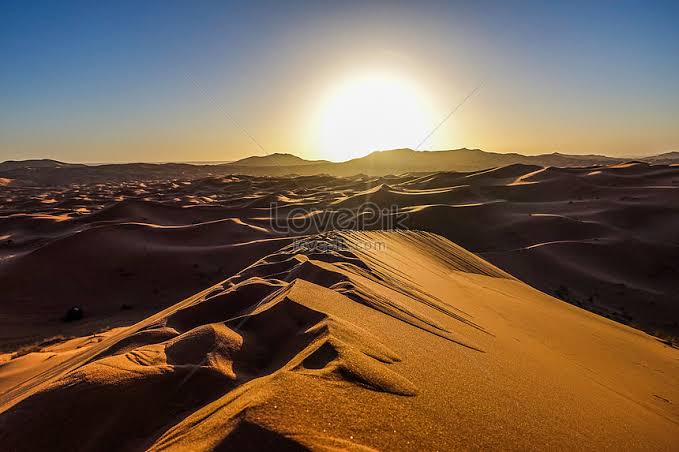 বাড়ির কাজ
মুহাম্মদ (সাঃ) –কে মরুসুর্য উপাধীতে আখ্যায়িত করার যুক্তিকতা বিশ্লেষন কর ।
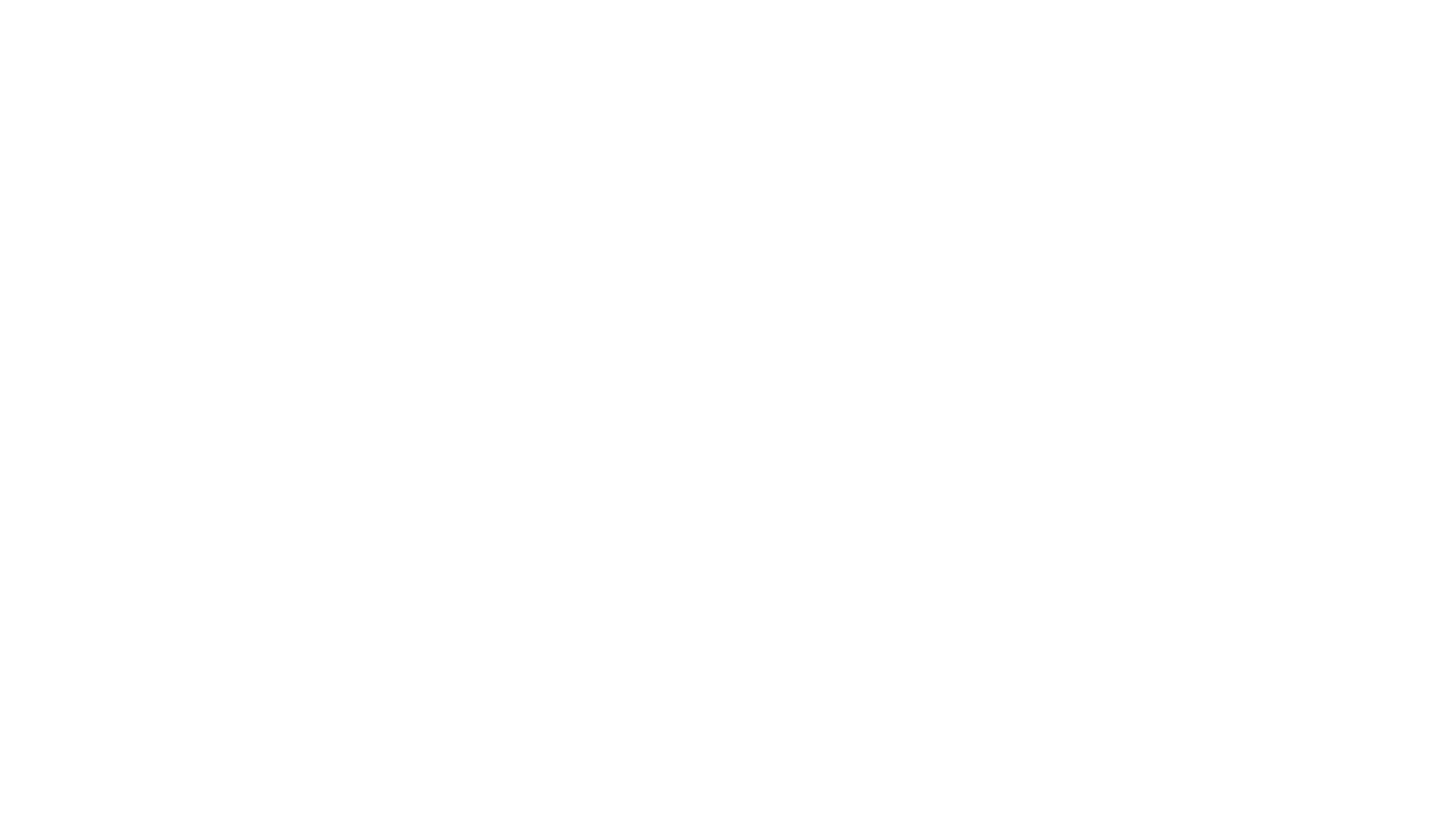 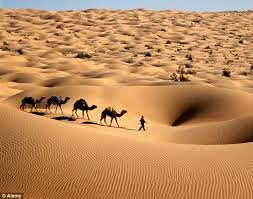 ধন্যবাদ